Формирование культуры здорового образа жизни на уроках физкультуры через обучение играм.
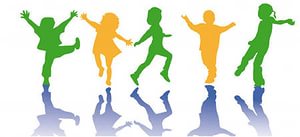 Лишь в движении жизнь!
Цель: Приобщение детей к здоровому образу жизни, через обучение играм, формируя и развивая физические и личностные качества ребёнка соответствующие его полу.
Задачи: 
Формировать навыки и стереотипы здорового образа жизни;
Сформировать устойчивый интерес к играм с элементами разных видов спорта, желание использовать их в самостоятельной двигательной деятельности;
Обогащать двигательный опыт школьников новыми двигательными действиями;
Содействовать развитию двигательных способностей;
Сформировать соответствующее полу личностные и физические и психические качества;
Воспитывать положительные морально-волевые качества;
Стимулировать функциональные возможности, активность и самостоятельность ребёнка;
Проблема воспитания
Обучение ребёнка в соответствии с его полом начала приобретать актуальность в настоящее время, и всё больше педагогов стали задумываться о необходимости дифференцированного подхода к воспитанию девочек и мальчиков. Очень важно правильно организовать двигательную активность детей с учётом гендерных различий.
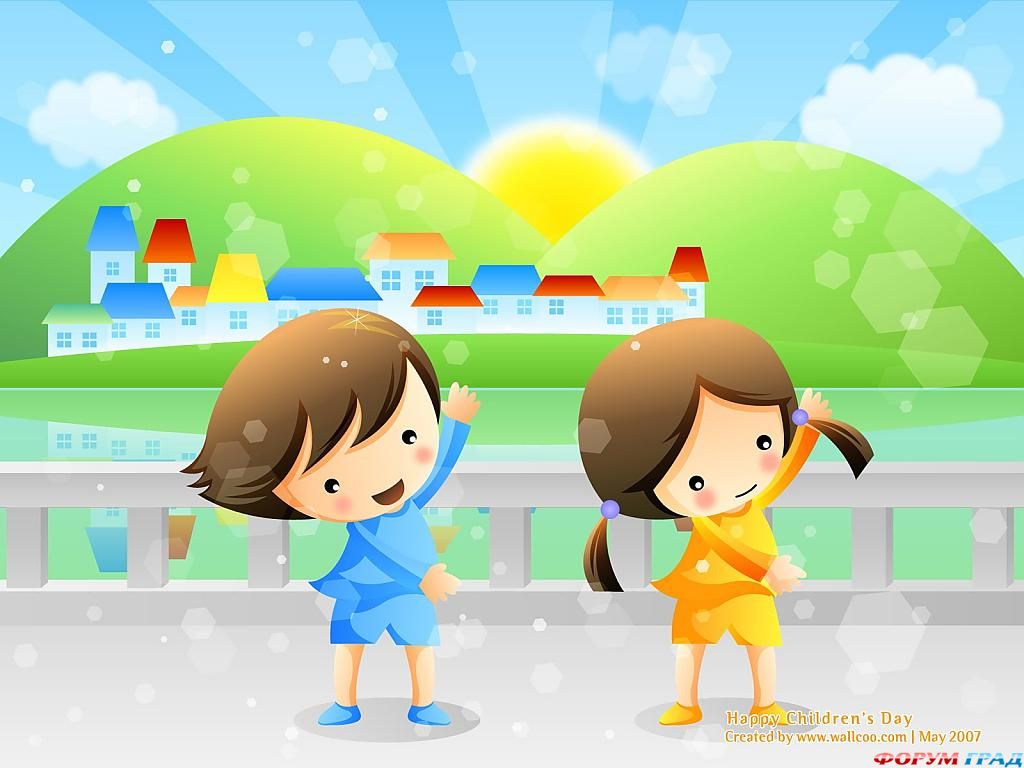 Игра – естественный спутник жизни ребёнка, источник радостных эмоций, обладающий великой воспитательной силой.
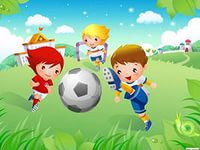 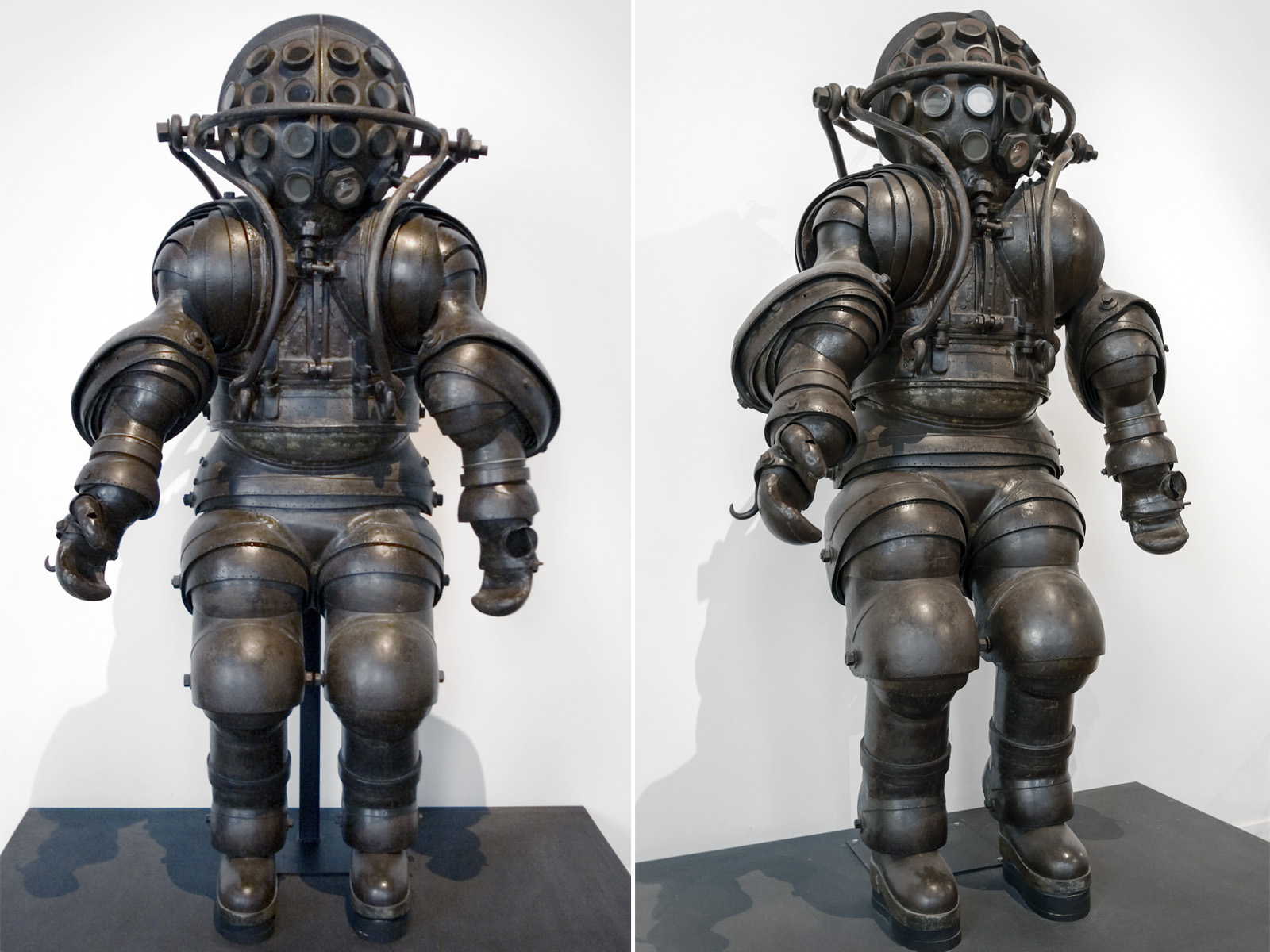 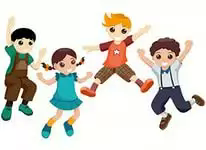 Большое воспитательное значение заложено в правилах игры. 
Они определяют весь ход игры; 
Регулирует действие и поведение детей, их взаимодействие;
Содействуют формированию воли;
Обеспечивают условие в рамках которых ребёнок  и может проявить воспитываемые у него качества;
Уроки физкультуры являются важными в общей системе образовательного процесса в школе.
-Они направлены на охрану здоровья;
-На гармоничное физическое развитие;
-Способны скорректировать здоровье школьника.
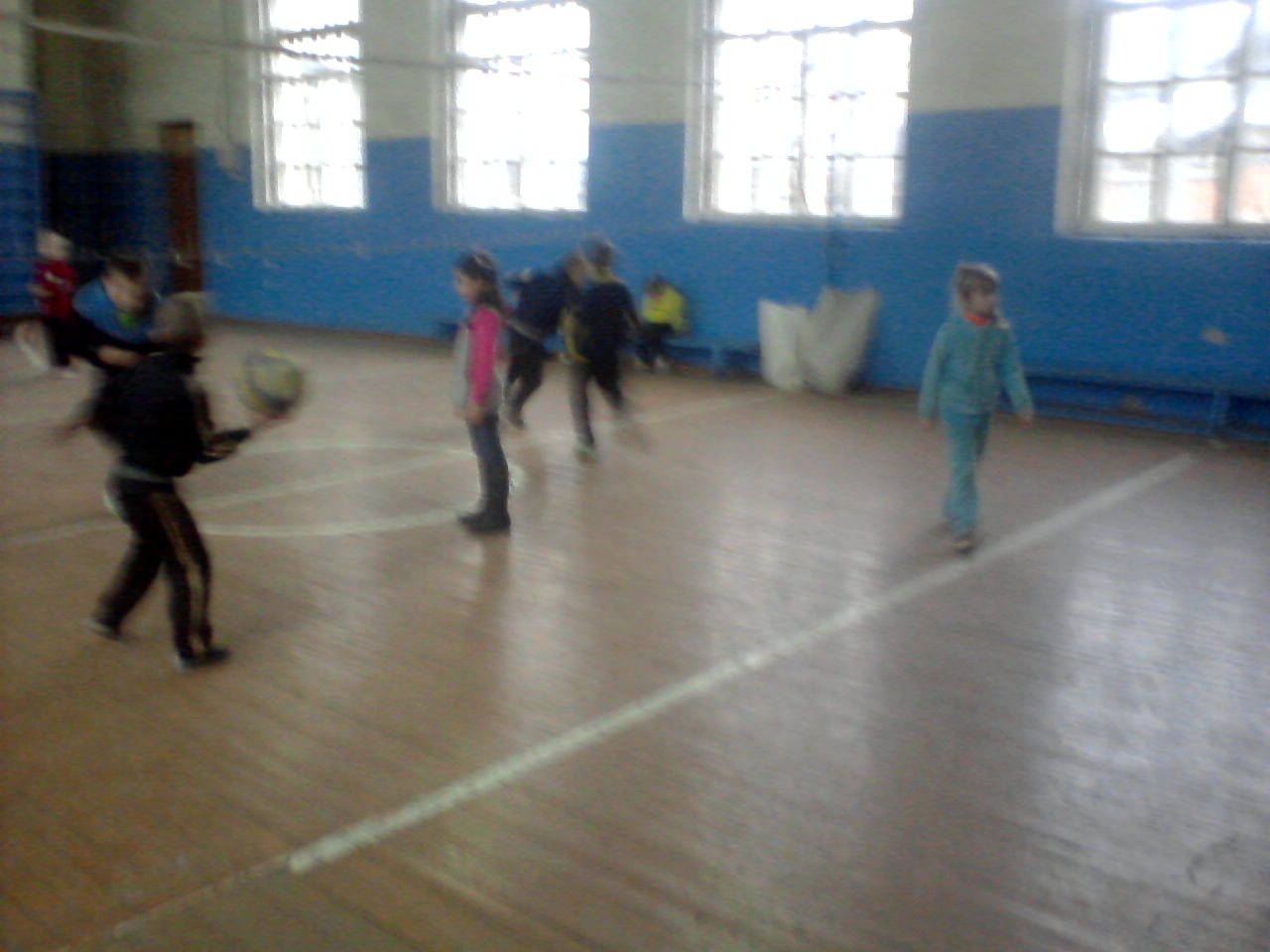 Улучшить настроение!
Создать положительную мотивацию;
Усилить желание двигаться;
Способствовать укреплению здоровья в целом;
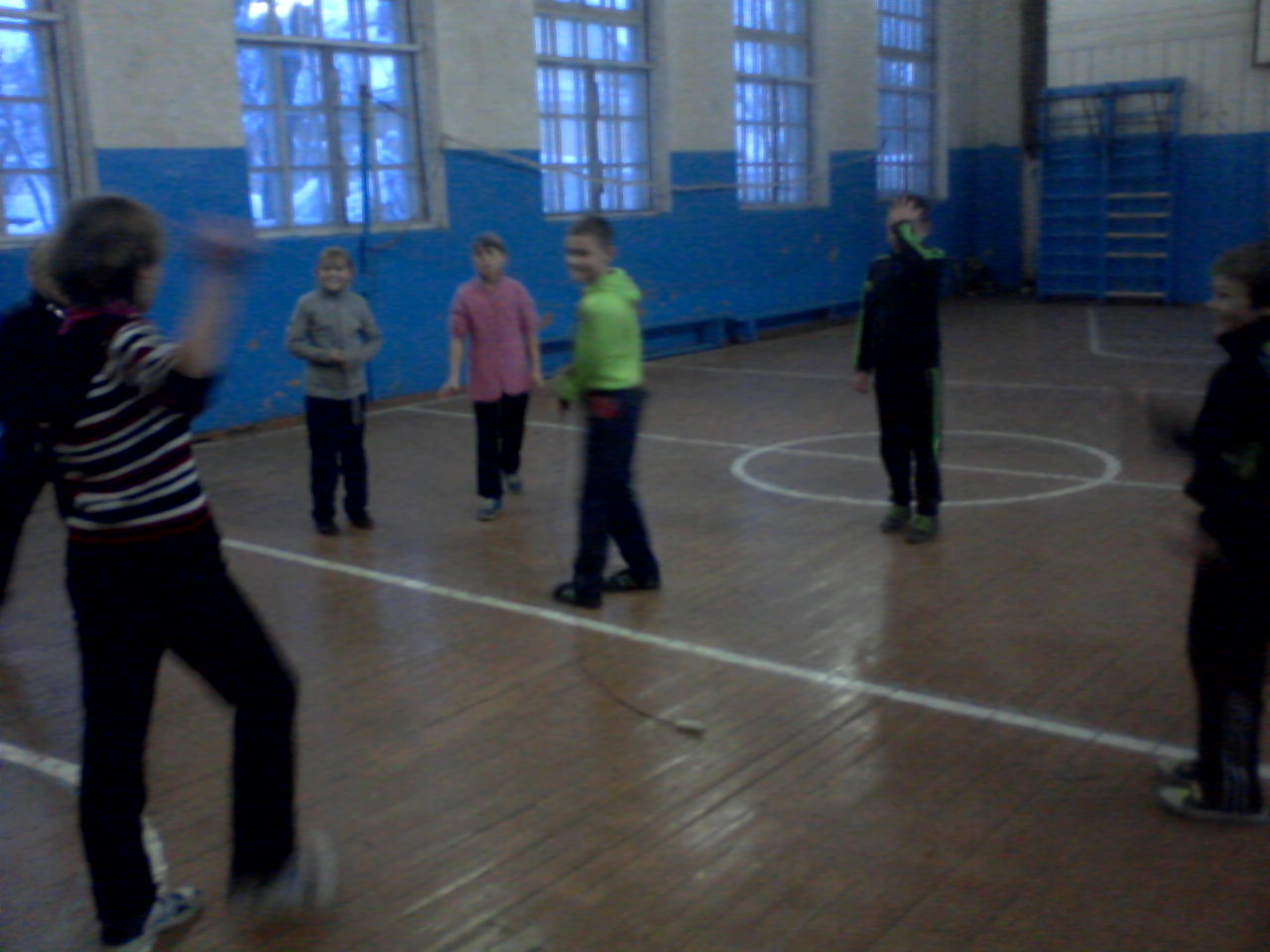 Результативность:
Положительная динамика снижения заболеваемости с 46% до 21%;
Формирование навыков и стереотипов З.О.Ж.;
Улучшение показателей физической подготовленности;
Проявление устойчивого интереса к играм;
Обогащение двигательного опыта и стимулирование функциональных возможностей каждого ребёнка;
Развитие детской активности и самостоятельности;
Гармоничное развитие личности;
Мы за здоровый образ жизни!!!
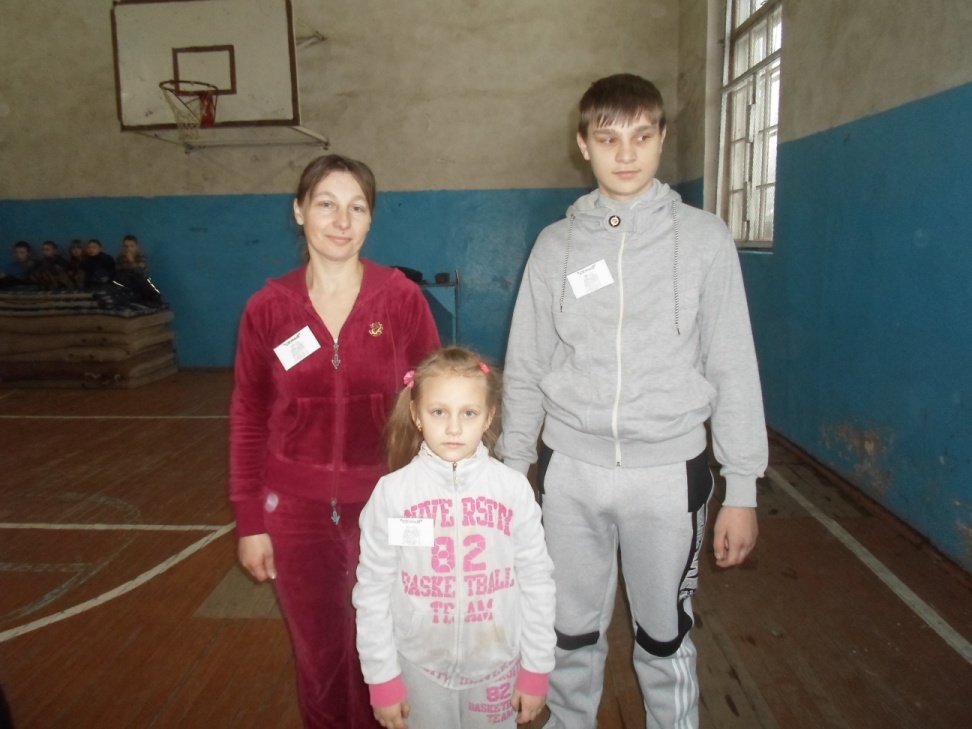 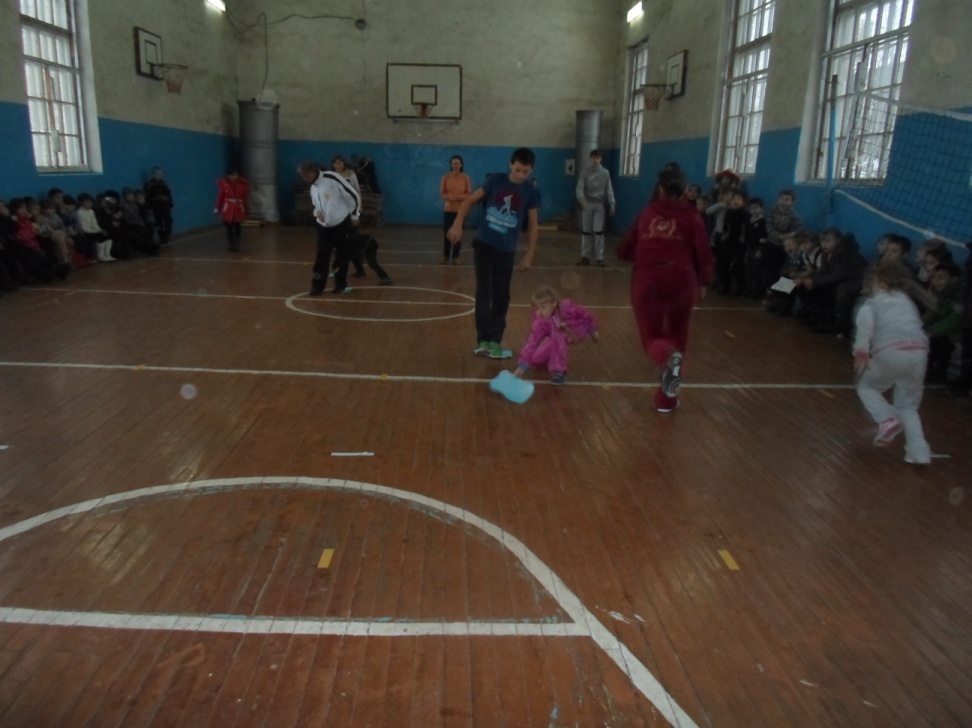 Стань творцом и тогда каждый новый шаг в твоей профессиональной деятельности станет открытием мира души ребёнка
СПАСИБО ЗА ВНИМАНИЕ.